PHÒNG GIÁO DỤC VÀ ĐÀO TẠO QUẬN LONG BIÊN TRƯỜNG MẦM NON HOA SỮA         Năm học : 2024-2025
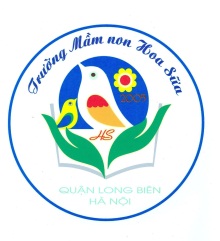 GIÁO ÁN PHÁT TRIỂN NGÔN NGỮ
Đề tài: Thơ : Quả thị
                 Lứa tuổi : Mẫu giáo bé c3
I . Ổn định : Cô và trẻ cùng chơi  TC : Gieo hạt
II. Phương pháp hình thức tổ chức
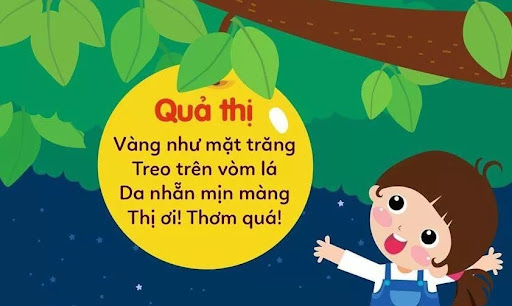 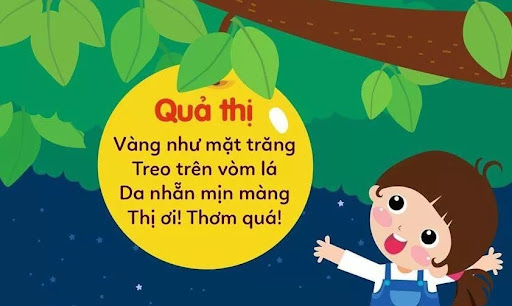 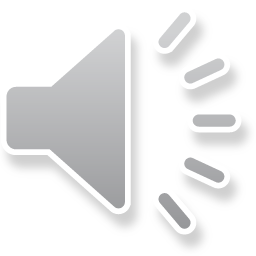 III . Kết thúc
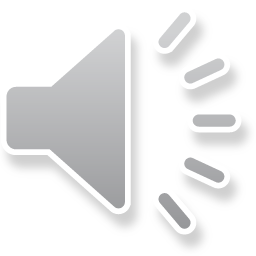